Основные направления духовно-нравственного развития ивоспитания личности гражданина России в ФГОС второго поколения
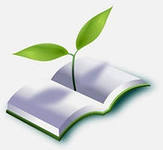 «Духовное единство народа и объединяющие нас моральные ценности — это такой же важный фактор развития, как политическая и экономическая стабильность… и общество лишь тогда способно ставить и решать масштабные национальные задачи, когда у него есть общая система нравственных ориентиров, когда в стране хранят уважение к родному языку, к самобытной культуре и к самобытным культурным ценностям, к памяти своих предков, к каждой странице нашей отечественной истории. Именно это национальное богатство является базой для укрепления единства и суверенитета страны, служит основой нашей повседневной жизни, фундаментом для экономических и политических отношений»


 (Д. Медведев в посланиях Федеральному собранию Российской Федерации 2007, 2008г.г.)
Видео
Воспитание, социально-педагогическая поддержка становления и развития высоконравственного, ответственного, творческого, инициативного, компетентного гражданина России.
Воспитание -
деятельность, направленная на развитие личности, создание условий для самоопределения и социализации обучающегося на основе социокультурных, духовно-нравственных ценностей и принятых в обществе правил и норм поведения в интересах человека, семьи, общества и государства.

Статья 2 ФЗ Об образовании от 21.12.2012г.
Результаты диагностики:
Достаточно ли вы информированы о стандартах второго поколения?
Знакомы ли вы с концепцией духовно-нравственного развития и воспитания?
Считаете ли вы необходимым повысить свой профессиональный уровень в условиях перехода на ФГОС ?
Перечислите основные принципы организации духовно-нравственного развития и воспитания
Общество нуждается в подготовке высоко нравственных людей

Ребенок живет и развивается, окруженный множеством источников позитивного и негативного воздействия.

Образование не гарантирует высокого уровня нравственной воспитанности.

Вооружение нравственными знаниями дает представление о последствиях нарушения норм или последствиях проступков для окружающих людей.
Концепция духовно-нравственного развития и воспитания личности гражданина России
отражает ценностно-нормативную основу взаимодействия общеобразовательных учреждений с другими субъектами социализации
Концепция духовно-нравственного развития и воспитания личности гражданина России
Организация духовно-нравственного развития и воспитания обучающихся осуществляется по следующим направлениям:
Основные принципы организации содержания духовно-нравственного развития и воспитания обучающихся
Система нравственного воспитания:
Понимание и учет в работе всех источников нравственного опыта воспитанников.

Правильное соотношение форм деятельности и просвещения на разных возрастных этапах.

Включение нравственных критериев в оценку всех видов деятельности и проявлений личности детей.
Духовно-нравственное воспитание во внеурочной деятельности
Цель: создание условий для самоопределения и самореализации личности ребенка на основе свободного выбора, постижения духовно-нравственных ценностей и культурных традиций.
Задачи:
Выявление интересов, склонностей, способностей, возможностей учащихся к различным видам деятельности.

Оказание помощи в поисках «себя».

Создание условий для индивидуального развития ребенка в избранной сфере внеурочной деятельности.

Формирование системы ЗУН в избранном направлении деятельности.
Развитие опыта творческой деятельности.

Создание условий для реализации приобретенных ЗУН.

Развитие опыта неформального общения, взаимодействия, сотрудничества.

Включение в различные учебные сообщества.

Расширение рамок общения с социумом.
Формы внеурочной воспитательной работы по направлениям:
Спортивно-оздоровительное
Художественно- эстетическое
Гражданско-патриотическое
Экологическое 
Научно-познавательное
Проектная деятельность
Результаты:
1 уровень – приобретение школьником социальных знаний.

2 уровень – формирование позитивных отношений школьника к базовым ценностям общества.

3 уровень – получение опыта самостоятельного социального действия
Духовно-нравственное воспитание через систему урочной деятельности
«Истинная мудрость состоит не в усвоении знаний, а в правильном применении их во благо»
А.Ф.Романова – последняя русская императрица
Базовые компетенции:
Информационная 
Коммуникативная 
Кооперативная 
Проблемная
Воспитание нравственного чувства
Гражданско-патриотическое воспитание
Воспитание трудолюбия
Воспитание ЗОЖ 
Экологическое воспитание
Эстетическое воспитание
Воспитательный результат определяется по трем уровням:
«Современное образование должно обрести духовный стержень. Поэтому так важно, чтобы школа давала молодому человеку сумму знаний для успешной жизни , карьерного роста и воспитывала его как личность, прививала любовь и уважение к семье, учила любить свое Отечество и заботиться о его благополучии»
Патриарх Московский и всея Руси Кирилл
Духовно-нравственное воспитание школьников в процессе реализации курса ОРКСЭ
«Основы православной культуры»
«Основы исламской культуры»
«Основы буддийской культуры»
«Основы иудейской культуры»
«Основы мировых религиозных культур»
«Основы светской этики»
Организация воспитательной деятельности класса по духовно-нравственному воспитанию
« В воспитании человека важно добиваться, чтобы нравственные и моральные истины были не просто понятны, но и стали бы целью жизни каждого человека, предметом собственных стремлений и личного счастья»
И.Ф.Свадковский.
«Посади дерево, вырасти ребенка и построй дом»Народная мудрость
Синквейн
Первая строка — тема синквейна, заключает в себе одно слово (обычно существительное или местоимение), которое обозначает объект или предмет, о котором пойдет речь.
Вторая строка — два слова (чаще всего прилагательные или причастия), они дают описание признаков и свойств выбранного в синквейне предмета или объекта.
Третья строка — образована тремя глаголами или деепричастиями, описывающими характерные действия объекта.
Четвертая строка — фраза из четырёх слов, выражающая личное отношение автора синквейна к описываемому предмету или объекту.
Пятая строка — одно слово-резюме, характеризующее суть предмета или объекта.
Благодарим за внимание!